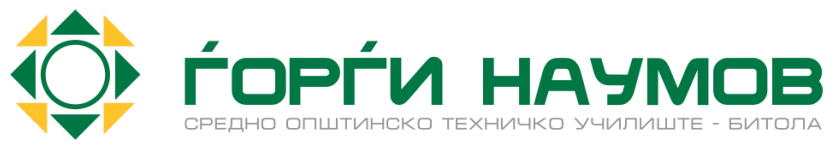 Синтеза на фреквенции
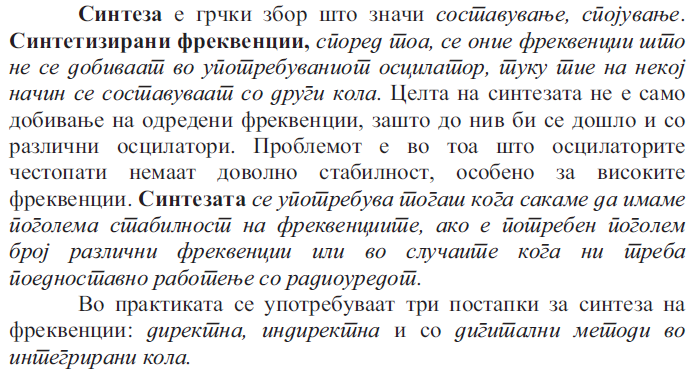 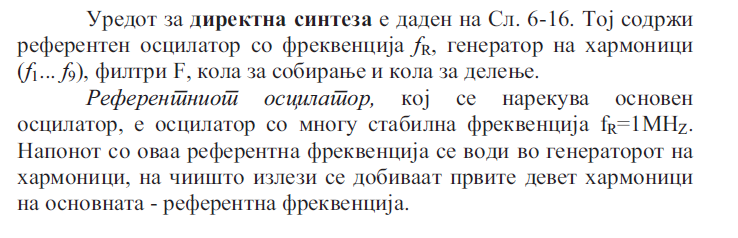 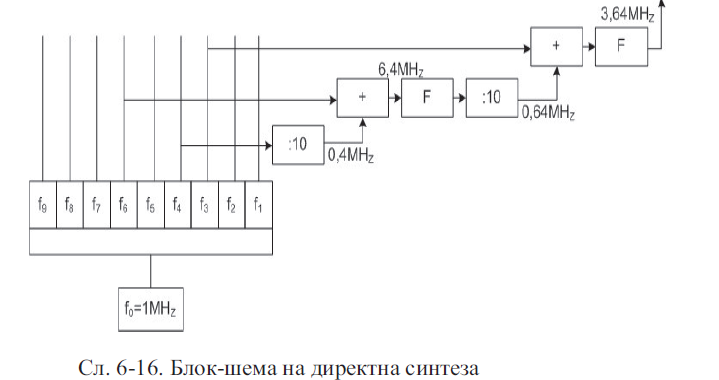 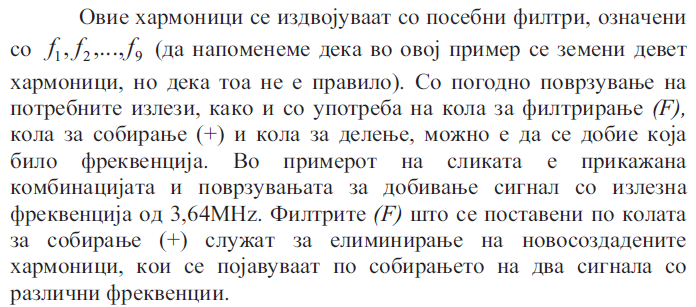 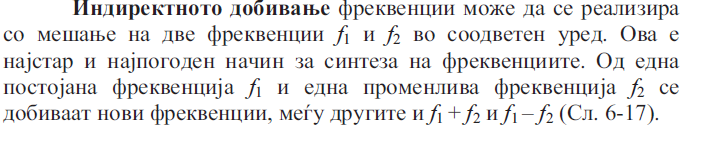 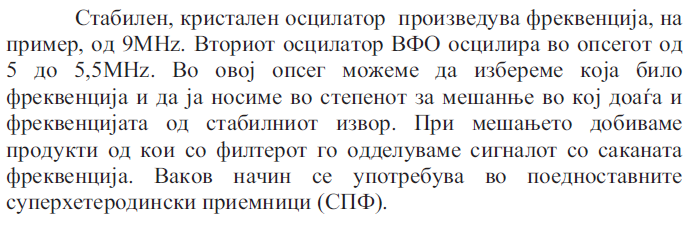 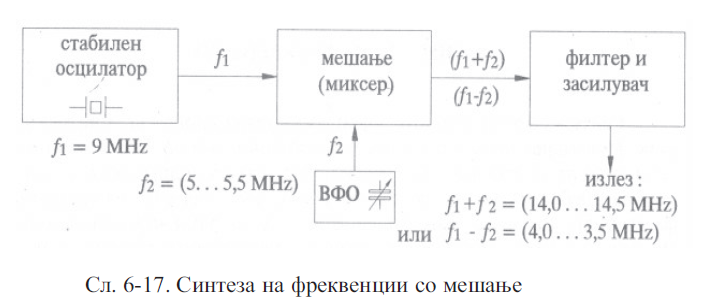 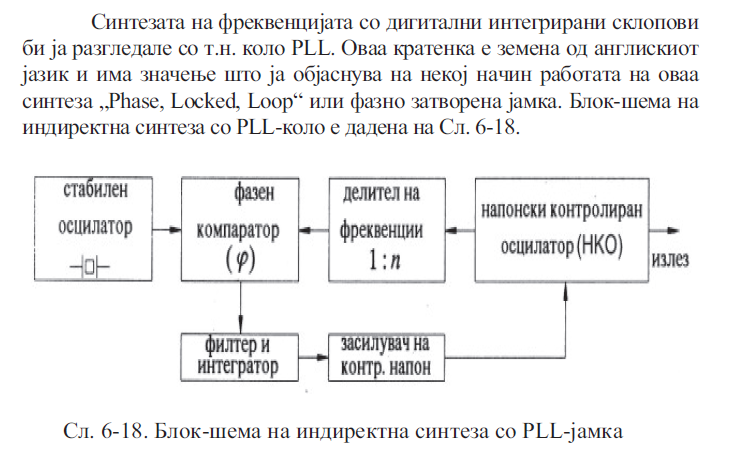 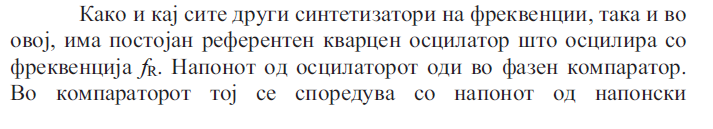 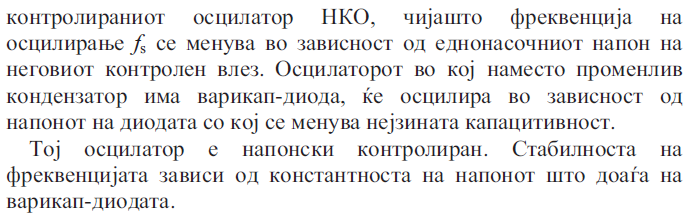 Благодарност за вниманието